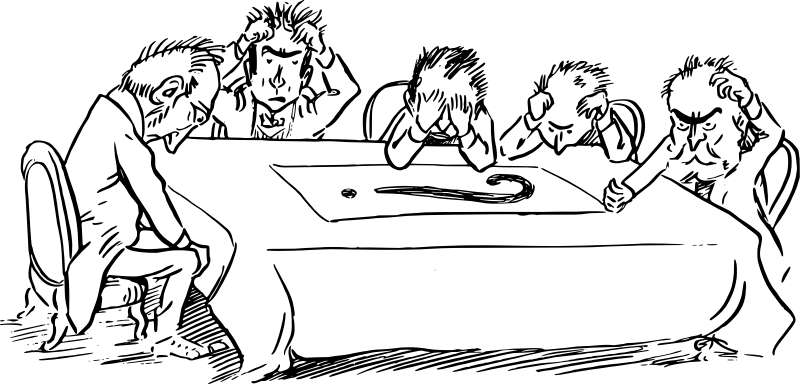 Jak rodzi się rozumienie tekstu
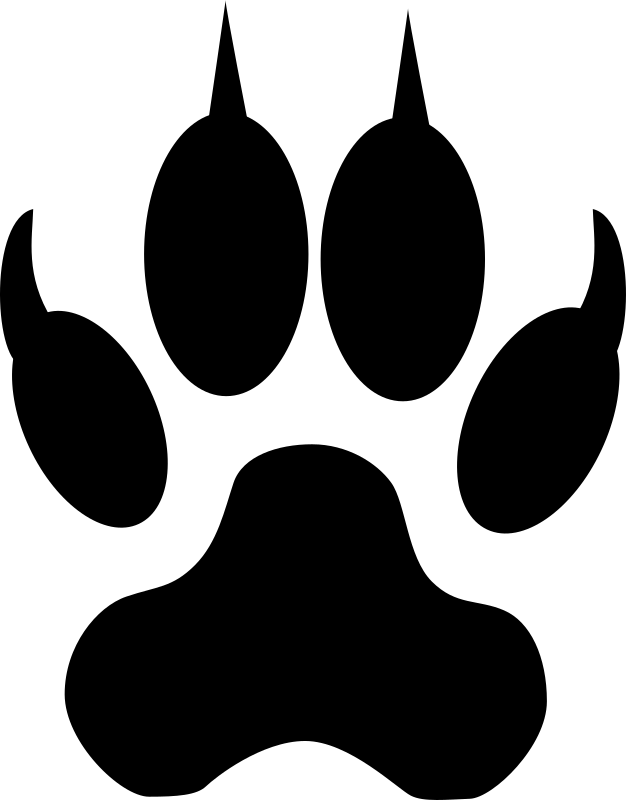 ćwiczenia
Izabela Kugiel-Abuhasna, Łowcy słów. Podręcznik popularnonaukowy dla cudzoziemców na poziomie B1
www.studiologia.edu.pl/lowcy
Jak można zgadnąć znaczenie słowa?
I.  ARCHEOLOGIA – nauka, która bada dawne kultury na podstawie wykopalisk i zabytków.

językowe deja vu
kontekst językowy
budowa słowa 
kontekst sytuacyjny (referencja)
to mogę zignorować
Izabela Kugiel-Abuhasna, Łowcy słów. Podręcznik popularnonaukowy dla cudzoziemców na poziomie B1
www.studiologia.edu.pl/lowcy
2
Jak można zgadnąć znaczenie słowa?
II.  EGIPTOLOGIA – nauka, która zajmuje się badaniem historii starożytnego Egiptu.
językowe deja vu
kontekst językowy
budowa słowa 
kontekst sytuacyjny (referencja)
to mogę zignorować
Izabela Kugiel-Abuhasna, Łowcy słów. Podręcznik popularnonaukowy dla cudzoziemców na poziomie B1
www.studiologia.edu.pl/lowcy
3
Jak można zgadnąć znaczenie słowa?
III.  GENETYKA – nauka, która zajmuje się badaniem dziedziczności i zmienności organizmów.

językowe deja vu
kontekst językowy
budowa słowa 
kontekst sytuacyjny (referencja)
to mogę zignorować
Izabela Kugiel-Abuhasna, Łowcy słów. Podręcznik popularnonaukowy dla cudzoziemców na poziomie B1
www.studiologia.edu.pl/lowcy
4
Jak można zgadnąć znaczenie słowa?
IV.  INFORMATYKA – nauka, która zajmuje się teorią oraz praktyką przetwarzania informacji przy użyciu komputerów.

językowe deja vu
kontekst językowy
budowa słowa 
kontekst sytuacyjny (referencja)
to mogę zignorować
Izabela Kugiel-Abuhasna, Łowcy słów. Podręcznik popularnonaukowy dla cudzoziemców na poziomie B1
www.studiologia.edu.pl/lowcy
5
Jak można zgadnąć znaczenie słowa?
V.  ASTRONOMIA – nauka przyrodnicza, która bada ciała niebieskie oraz Wszechświat (Kosmos) jako całość.

językowe deja vu
kontekst językowy
budowa słowa 
kontekst sytuacyjny (referencja)
to mogę zignorować
Izabela Kugiel-Abuhasna, Łowcy słów. Podręcznik popularnonaukowy dla cudzoziemców na poziomie B1
www.studiologia.edu.pl/lowcy
6
Jak można zgadnąć znaczenie słowa?
VI.  PALEONTOLOGIA – nauka, która zajmuje się badaniem historii życia na Ziemi na podstawie kopalnych pozostałości organizmów.

językowe deja vu
kontekst językowy
budowa słowa 
kontekst sytuacyjny (referencja)
to mogę zignorować
Izabela Kugiel-Abuhasna, Łowcy słów. Podręcznik popularnonaukowy dla cudzoziemców na poziomie B1
www.studiologia.edu.pl/lowcy
7
Jak można zgadnąć znaczenie słowa?
VII.  LINGWISTYKA (JĘZYKOZNAWSTWO) – nauka, która bada istotę, budowę oraz rozwój języka naturalnego jako systemu znaków.

językowe deja vu
kontekst językowy
budowa słowa 
kontekst sytuacyjny (referencja)
to mogę zignorować
Izabela Kugiel-Abuhasna, Łowcy słów. Podręcznik popularnonaukowy dla cudzoziemców na poziomie B1
www.studiologia.edu.pl/lowcy
8
Jak można zgadnąć znaczenie słowa?
VIII.  PSYCHOLOGIA – nauka, która zajmuje się ludzką psychiką i zachowaniami.

językowe deja vu
kontekst językowy
budowa słowa 
kontekst sytuacyjny (referencja)
to mogę zignorować
Izabela Kugiel-Abuhasna, Łowcy słów. Podręcznik popularnonaukowy dla cudzoziemców na poziomie B1
www.studiologia.edu.pl/lowcy
9
Jak można zgadnąć znaczenie słowa?
IX.  MIKROBIOLOGIA – jedna z nauk biologicznych, która zajmuje się badaniem mikroorganizmów.

językowe deja vu
kontekst językowy
budowa słowa 
kontekst sytuacyjny (referencja)
to mogę zignorować
Izabela Kugiel-Abuhasna, Łowcy słów. Podręcznik popularnonaukowy dla cudzoziemców na poziomie B1
www.studiologia.edu.pl/lowcy
10
Jak można zgadnąć znaczenie słowa?
X.  ROBOTYKA – dziedzina nauki i techniki, która zajmuje się zagadnieniami projektowania oraz stosowania robotów.

językowe deja vu
kontekst językowy
budowa słowa 
kontekst sytuacyjny (referencja)
to mogę zignorować
Izabela Kugiel-Abuhasna, Łowcy słów. Podręcznik popularnonaukowy dla cudzoziemców na poziomie B1
www.studiologia.edu.pl/lowcy
11
Jak można zgadnąć znaczenie słowa?
XI. ANTROPOLOGIA – nauka, która zajmuje się zmiennością człowieka jako gatunku biologicznego i twórcy kultury.

językowe deja vu
kontekst językowy
budowa słowa 
kontekst sytuacyjny (referencja)
to mogę zignorować
Izabela Kugiel-Abuhasna, Łowcy słów. Podręcznik popularnonaukowy dla cudzoziemców na poziomie B1
www.studiologia.edu.pl/lowcy
12
Jak można zgadnąć znaczenie słowa?
XII.  KOGNITYWISTYKA – interdyscyplinarna dziedzina nauki o umyśle i procesach poznawczych.
językowe deja vu
kontekst językowy
budowa słowa 
kontekst sytuacyjny (referencja)
to mogę zignorować
Izabela Kugiel-Abuhasna, Łowcy słów. Podręcznik popularnonaukowy dla cudzoziemców na poziomie B1
www.studiologia.edu.pl/lowcy
13
Jak można zgadnąć znaczenie słowa?
XIII.  SOZOLOGIA – nauka, która zajmuje się zagadnieniami ochrony przyrody i jej zasobów.

językowe deja vu
kontekst językowy
budowa słowa 
kontekst sytuacyjny (referencja)
to mogę zignorować
Izabela Kugiel-Abuhasna, Łowcy słów. Podręcznik popularnonaukowy dla cudzoziemców na poziomie B1
www.studiologia.edu.pl/lowcy
14
Jak można zgadnąć znaczenie słowa?
XIV.  (AL)CHEMIA – nauka przyrodnicza, która bada właściwości, budowę oraz przemiany substancji.

językowe deja vu
kontekst językowy
budowa słowa 
kontekst sytuacyjny (referencja)
to mogę zignorować
Izabela Kugiel-Abuhasna, Łowcy słów. Podręcznik popularnonaukowy dla cudzoziemców na poziomie B1
www.studiologia.edu.pl/lowcy
15
Izabela Kugiel-Abuhasna
Podręcznik Łowcy słów
Więcej prezentacji na stronie podręcznika
www.studiologia.edu.pl/lowcy
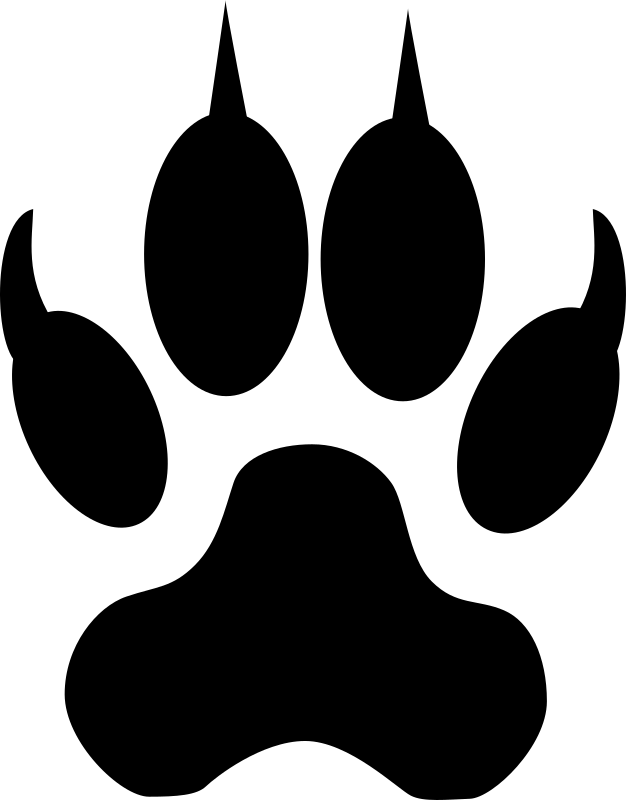 16